Species Science In-Depth
Agenda
Your Questions (Bruce)
Overview (Bruce)
Life of a Heritage Botanist (Tara)
Break
Breakouts: 1: Ranking (Bruce) 2: EOs (Tara)
Break
Breakouts: Switch groups
Break
Wrap up (Bruce & Tara)
Botany Forum
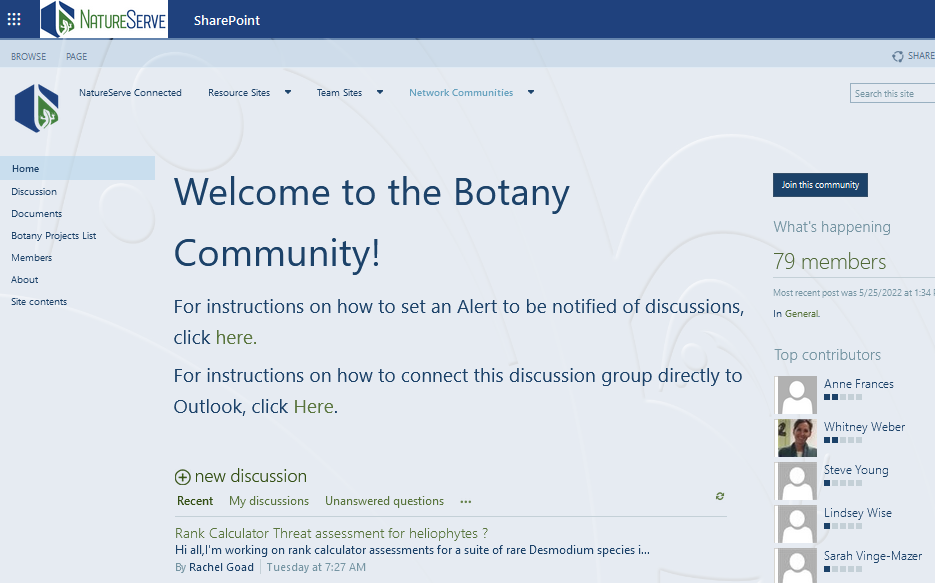 Use your Sharepoint login: https://natureserve01.sharepoint.com/communites/botany/SitePages/Community%20Home.aspx
Contact Cliff_alton@natureserve.org if you have trouble
Zoology google group
Write to Nicole Sears (nicole_sears@natureserve.org) and ask to be added to the NSZoology google group
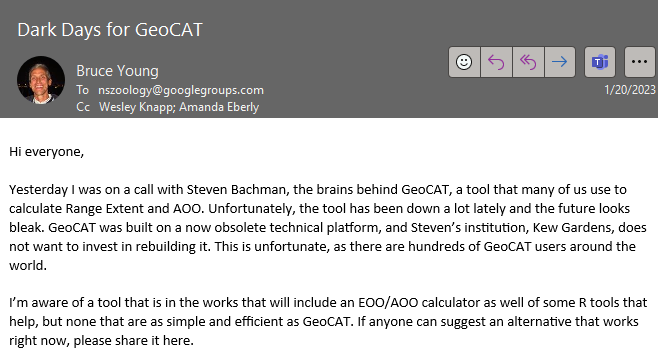 NatureServe Central – Points of Contact
Botany
Wes Knapp (lead) wesley_knapp@natureserve.org 
Adele Tomaino Adele_Tomaino@natureserve.org
Amanda Treher amanda_Treher@NatureServe.org

Zoology
Bruce Young (lead) Bruce_young@natureserve.org
Nicole Sears Nicole_Sears@natureserve.org
Margaret Ormes Margaret_Ormes@natureserve.org

Canada
Amie Enns Amie_enns@natureserve.org
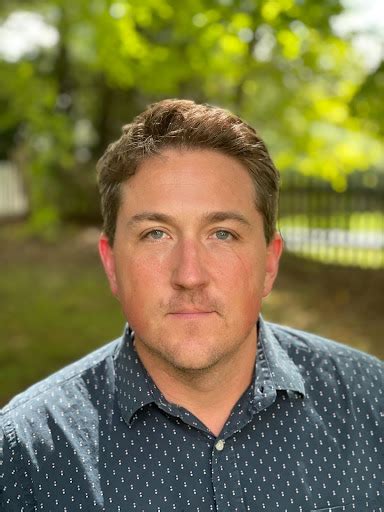 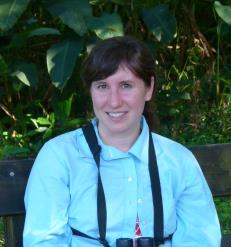 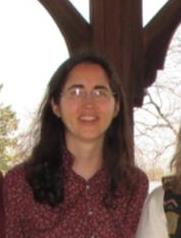 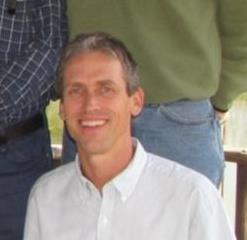 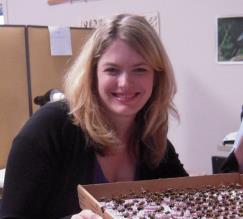 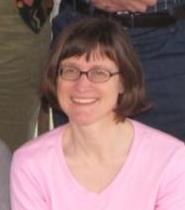 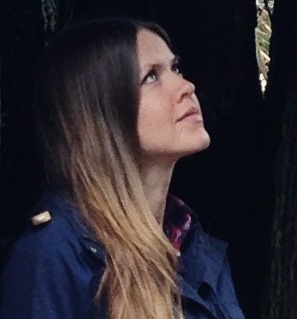 Examples of Our Work -- Global Assessments
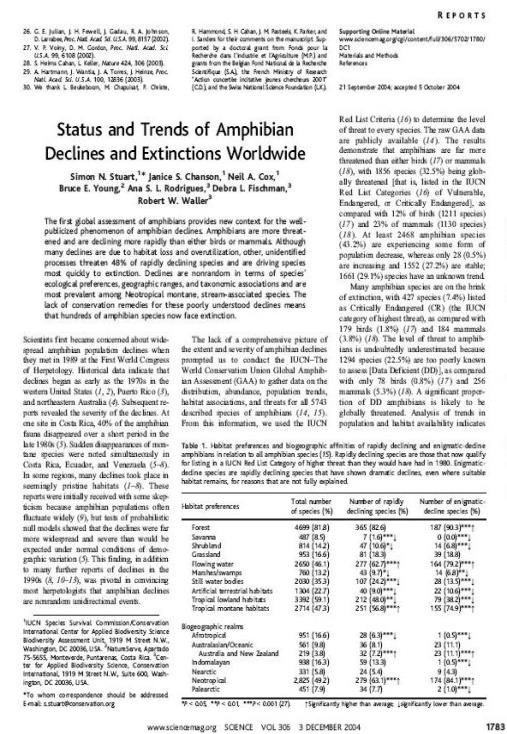 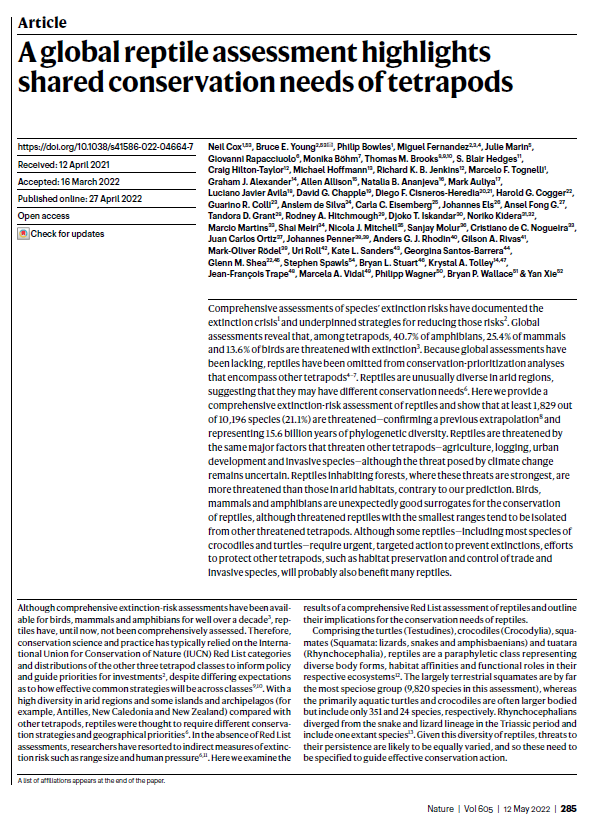 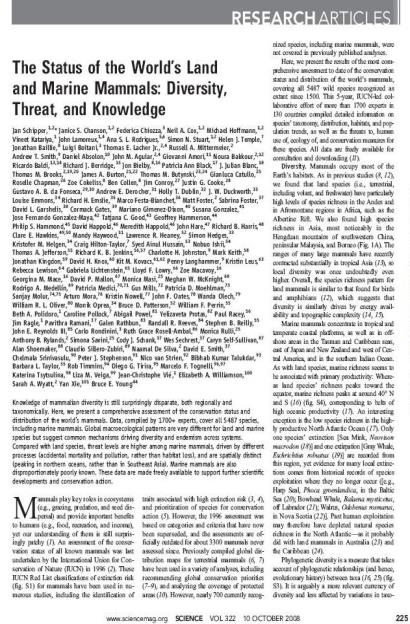 Examples of Our Work - Botany
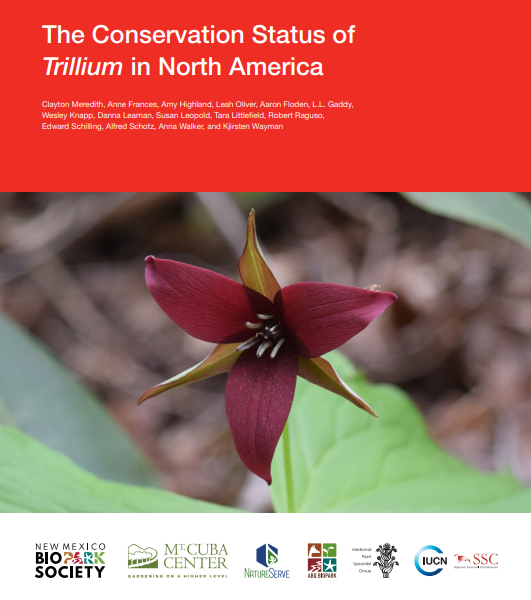 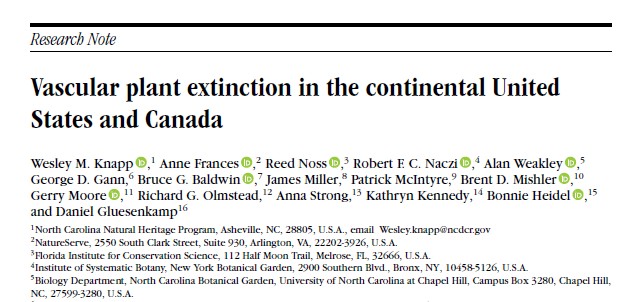 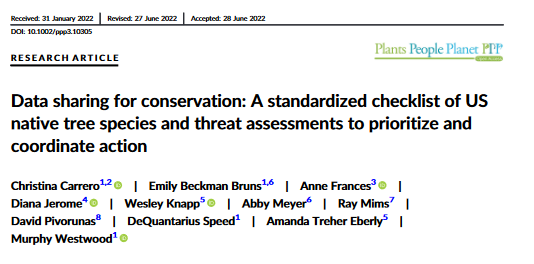 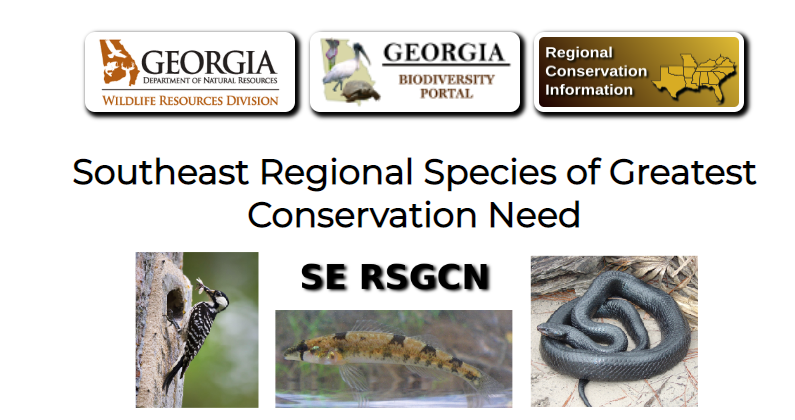 Examples of Our Work – Conservation in North America
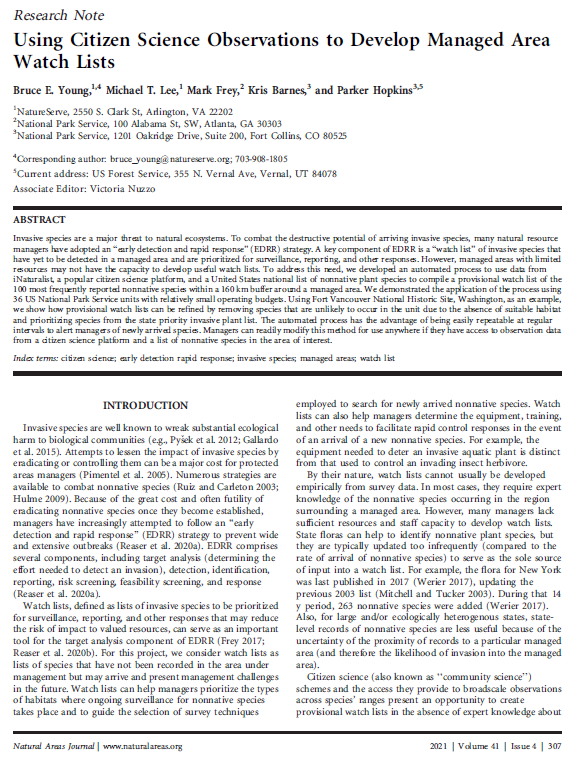 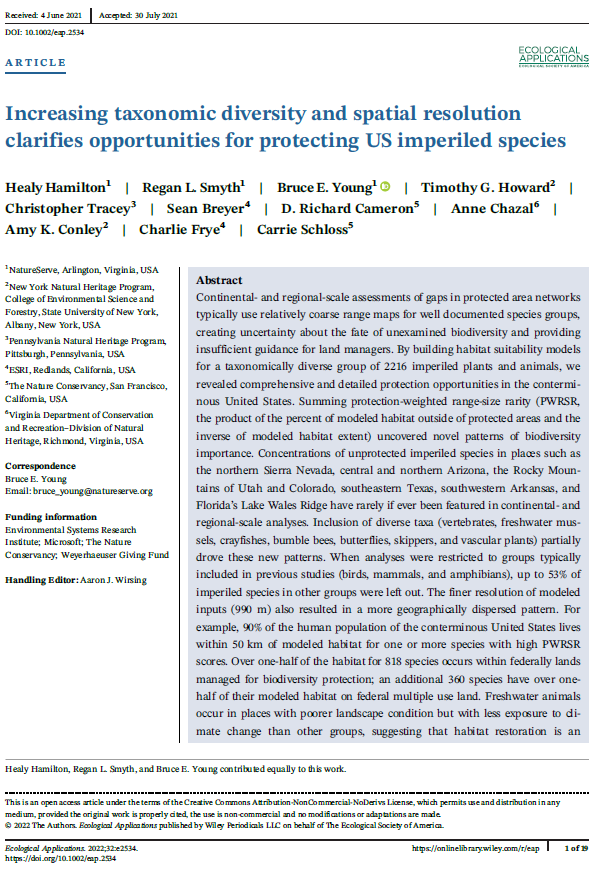 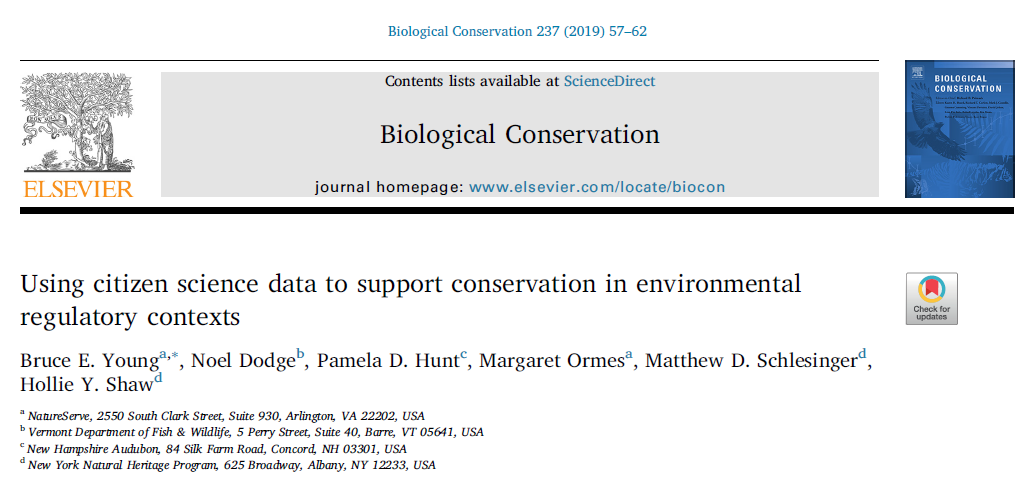 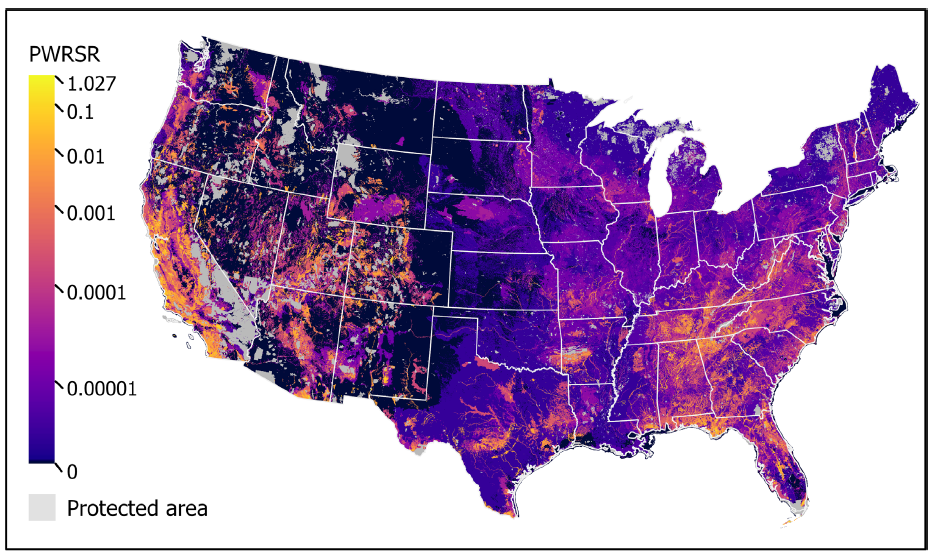 Examples of Our Work – Pollinator Reports
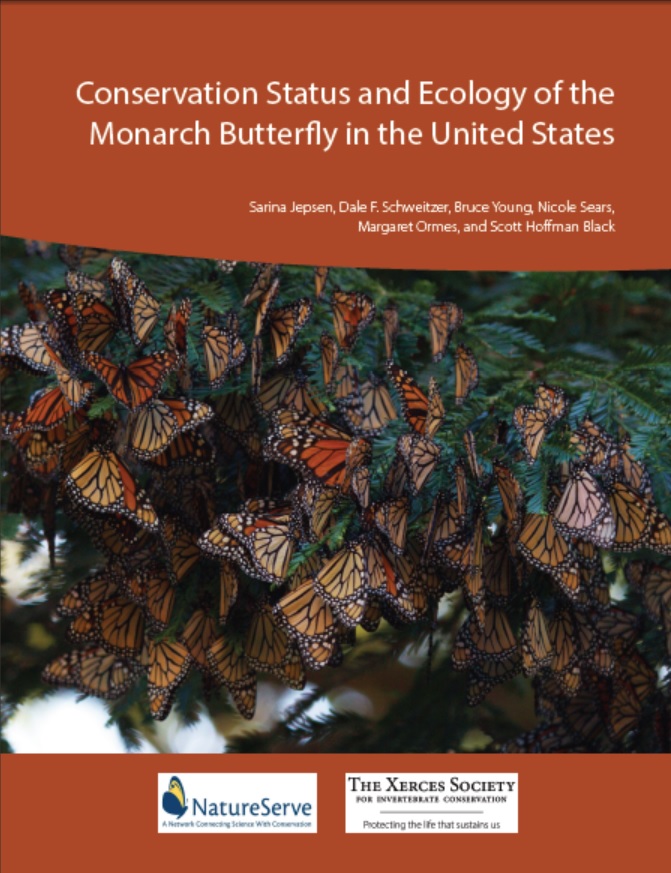 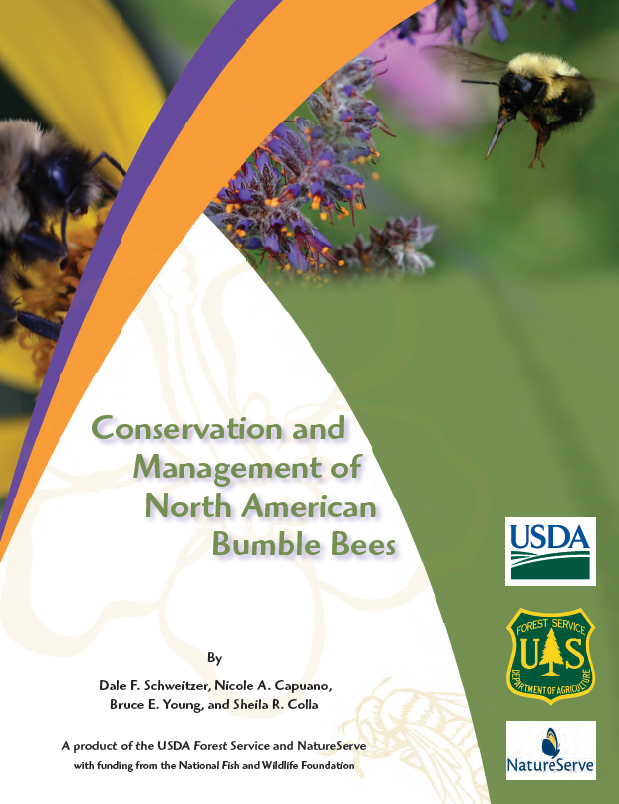 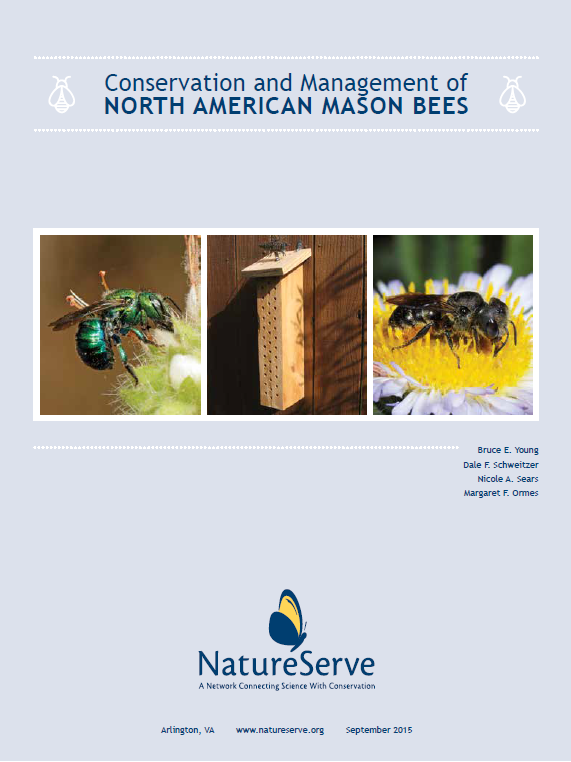 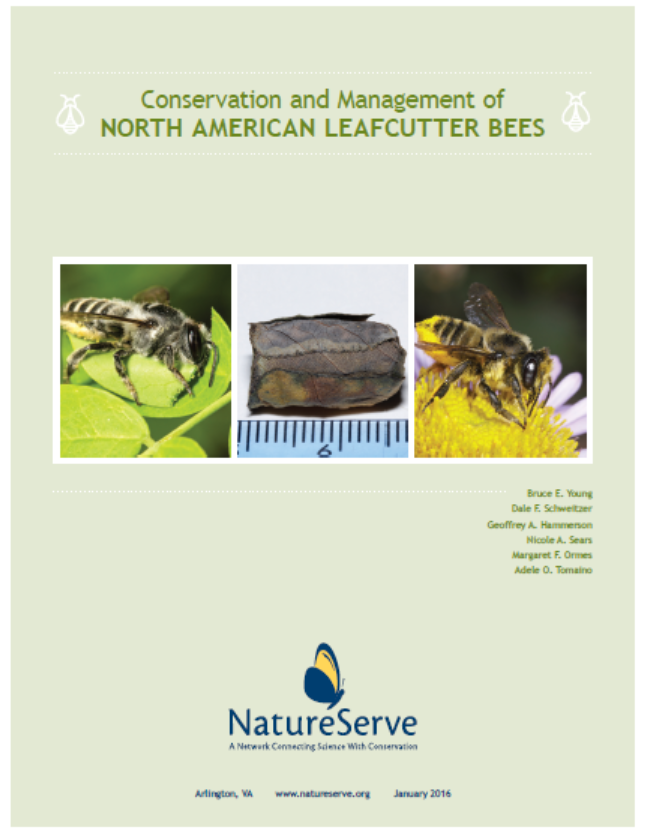 What We Track – Comprehensively Assessed Groups
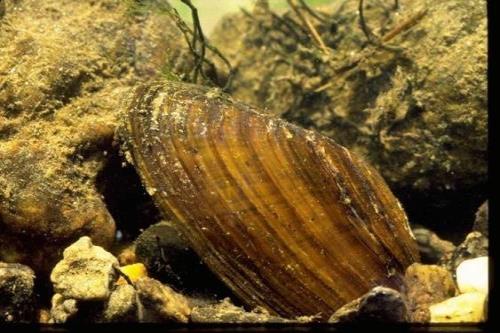 Animals

Vertebrates (except marine fishes)
Invertebrates
Mollusks (terrestrial & freshwater snails, freshwater mussels)
Shrimps (fairy, clam, tadpole)
Crayfishes
Insects
Bees (bumble, mason, leafcutter, carpenter, digger, digger-cuckoo, carder, chimney, squash, selected sweat)
Beetles (tiger, hairy flower scarab, Trichodes checkered)
Butterflies and skippers
Macro-moths (giant silkworm and royal, notodontid*, Papaipema, sphinx, tiger, underwing)
Aquatic (mayflies, stoneflies, caddisflies, dragonflies and damselflies)
Currently working on flower flies
What We Track – Comprehensively Assessed Groups
Plants

Vascular plants
Non-vascular plants*

Fungi
Lichens*
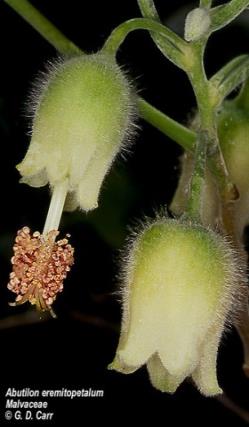 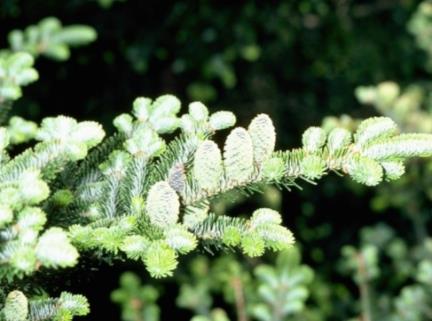 * Complete species and ranks, incomplete distribution
What We Don’t Track – Non-Comprehensively Assessed Groups
Animals

Marine fishes & inverts
Worms
“Terrestrial” flies
Most beetles
Most bees and all non-bee Hymenoptera
Most other non-Lepidopteran insects

Fungi
Non-lichenized
**All ESA/COSEWIC species tracked**
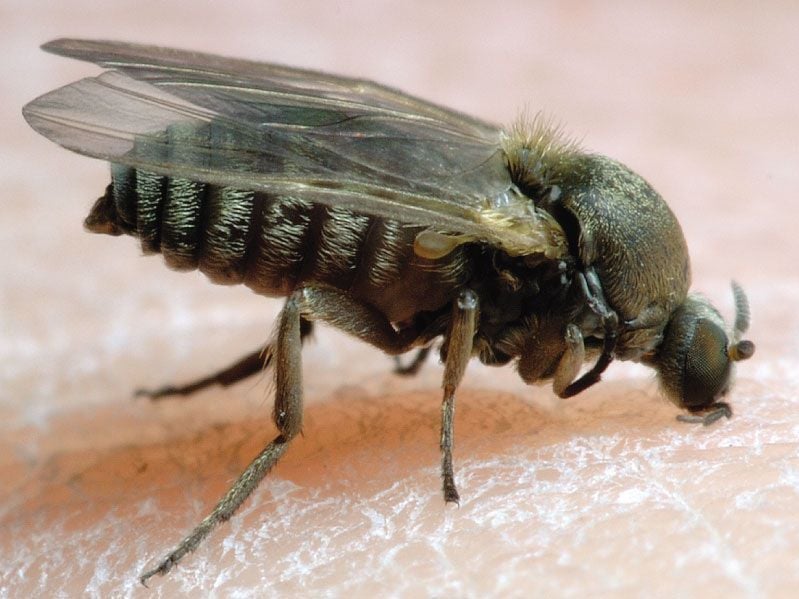 Threats
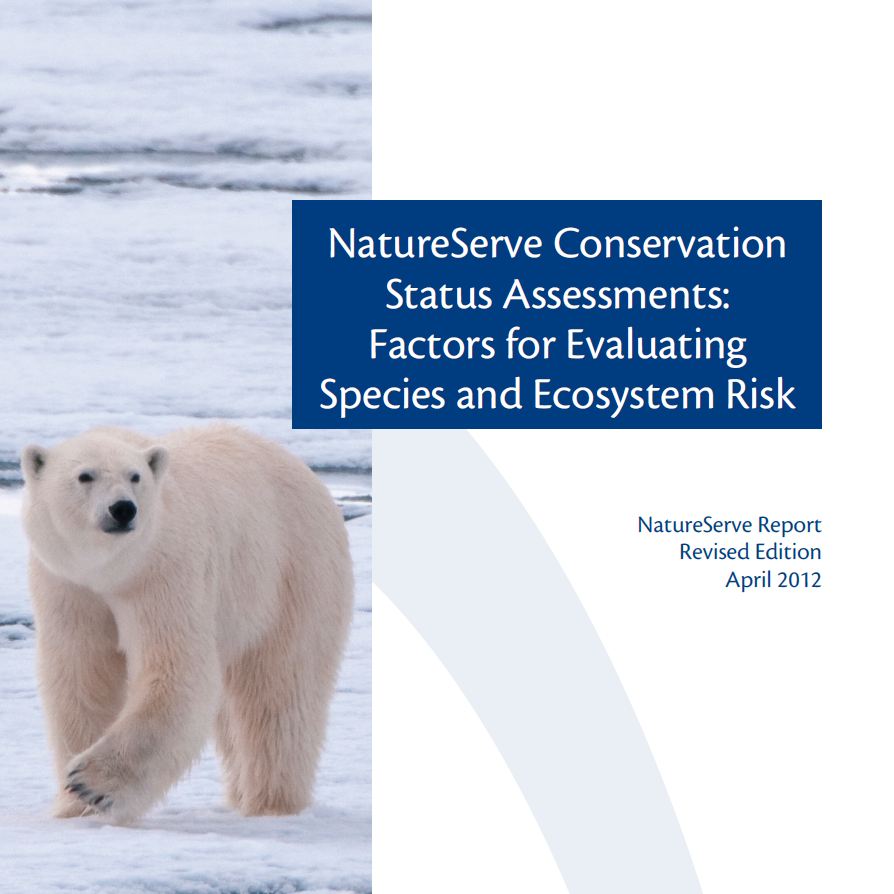 When to score a threat?
Threat categories
Scope, Severity, Timing
Overall Threat Impact
Intrinsic Vulnerability
Threats
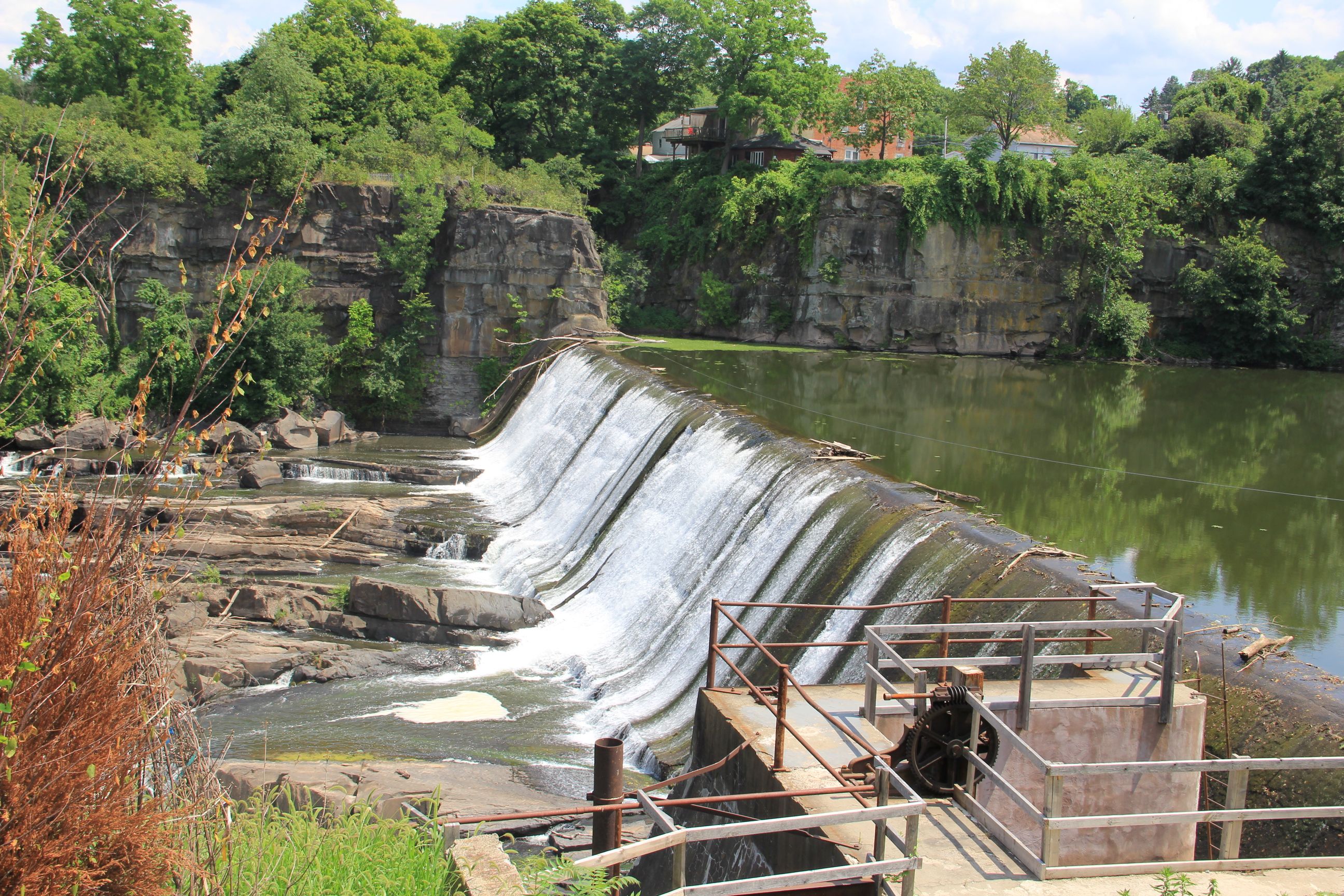 Remember
Score only direct threats
Think about next 10-20 yr
Effects of past threats are covered in Trends
Use scope, severity, timing of each threat to calculate Threat Impact
Read the definitions of the threat categories
Threats - Definitions
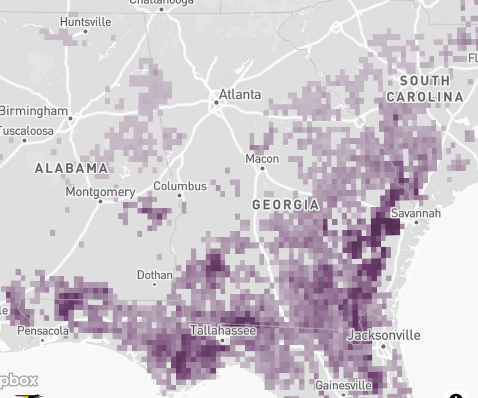 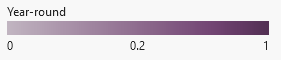 Scope: Proportion of population affected by threat
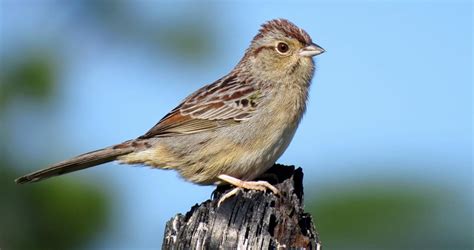 Threats - Definitions
Scope: Proportion of population affected by threat
Severity: Level of damage to be expected with continuation of current circumstances
10 yr or 3 generations (<100 yr)
Measured as reduction of population
Timing: 
High – Continuing
Moderate – Short term only
Low – Future
Insignificant/Negligible – Past